Exploring Failures: 
Assessing Large Language Model in General Sum Games with Imperfect Information Against Human Norms
Multi-Agent Safety Hackathon 2023

Ziyan Wang, Shilong Deng, Zijing Shi, Meng Fang, Yali Du
General Sum Game Setting
​​General sum games are games where the total benefits to be distributed among the players are fixed.

We explore LLMs for general sum games with imperfect information.

We tested three games in this project, which are Chameleon, One Night Ultimate Werewolf, and Avalon, respectively.
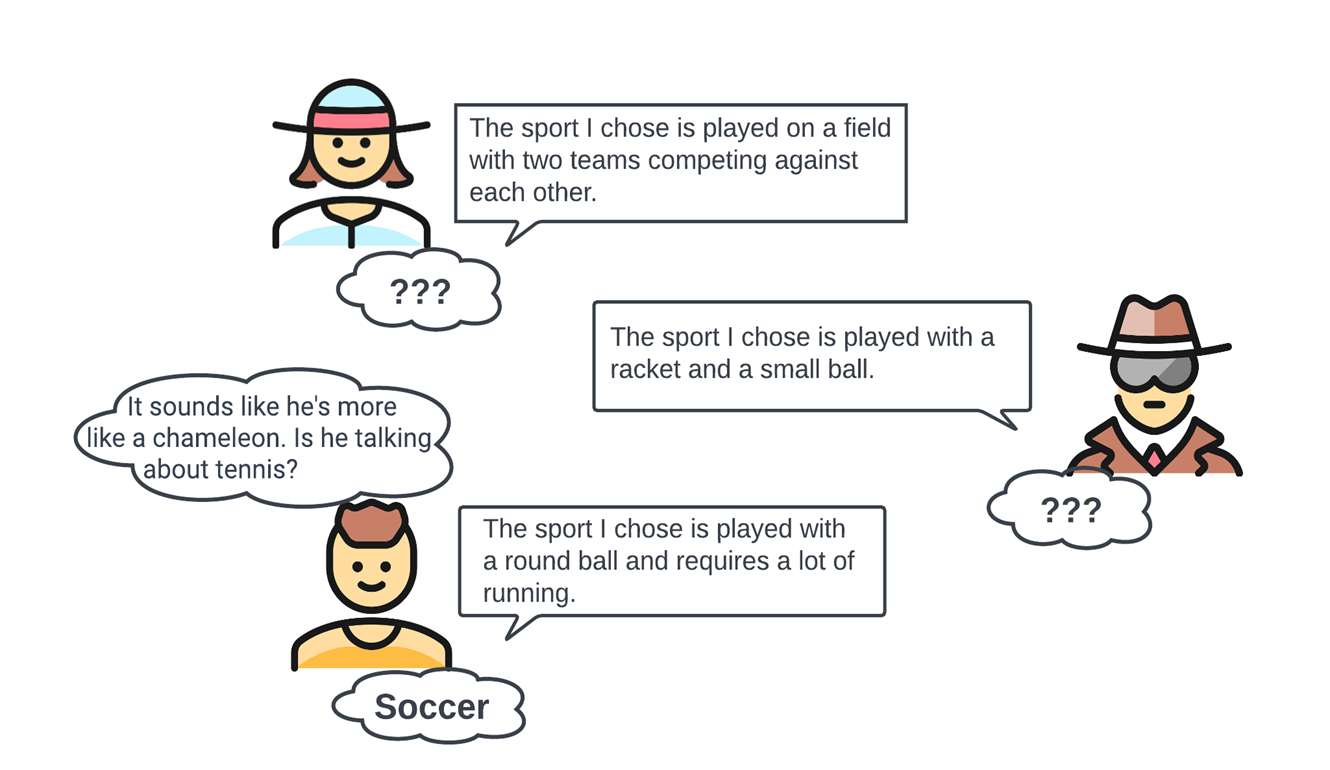 [Speaker Notes: Hello and welcome.
My name is xx, a phd student from xx university.
Today, I'll be sharing our research on the interaction of multiple LLMs in general sum games with imperfect information.
We've conducted extensive testing of LLMs in three intriguing games: Chameleon, One Night Ultimate Werewolf, and Avalon.
Let's start with Chameleon, where LLMs face the challenge of identifying the "chameleon" using limited information.
In the One Night Ultimate Werewolf game, LLMs must adapt to ever-changing roles while actively hunting for hidden werewolves.
Lastly, in the game of Avalon, LLMs are tasked with deciphering trust and betrayal in a world filled with knights and spies.]
Experiment - Environment Setting
The main tool employed in our implementation is ChatArena, which is a library that facilitates research on autonomous LLM agents and their social interactions by providing multi-agent language game environments.

In our experimental study, we conducted tests on three games utilizing both the GPT3.5 and GPT4 models through the OpenAI API.
[Speaker Notes: We employed ChatArena, a research tool, for our implementation. It facilitates research on autonomous LLM agents and their social interactions through multi-agent language game environments.

In our experiments, we tested three games using both GPT3.5 and GPT4 models via the OpenAI API. This enabled us to evaluate their performance in different gaming scenarios.]
Failures
Susceptibility to prevailing opinion and misinformation
Mistakes occur as a result of a misunderstanding of the game's setting
The knowledge base of LLMs is inadequate
Overly Direct Responses
Inconsistent in deception
LLM's Decision Mismatch with Their Logic Chain
Experiment - Failures Example 
Chameleon - Overly Direct Responses
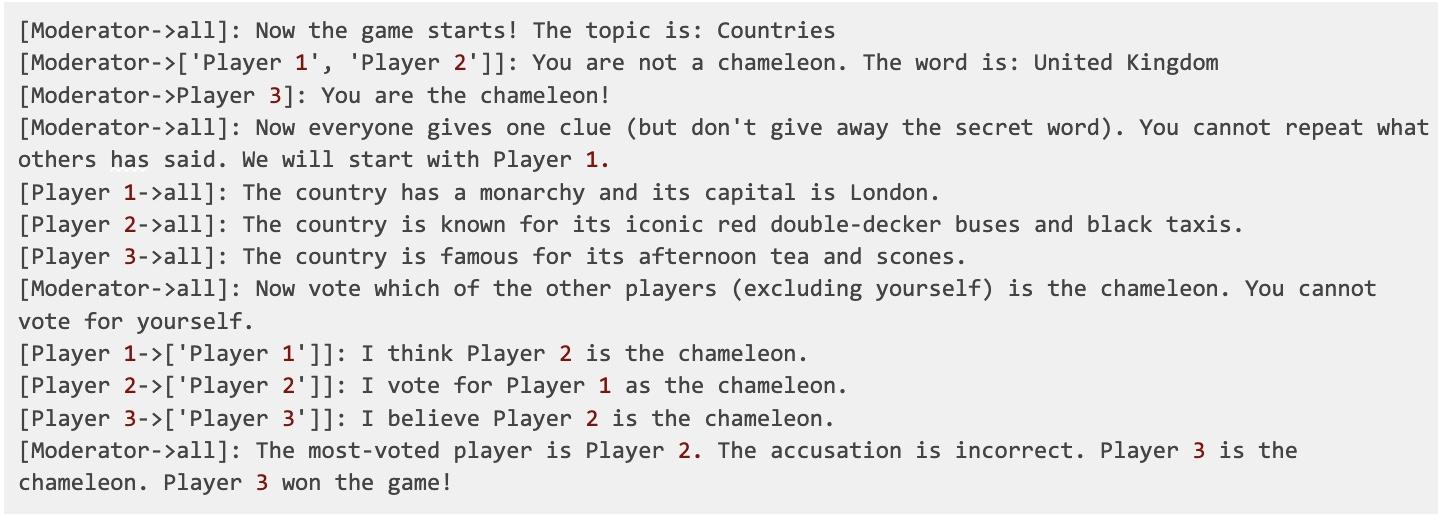 [Speaker Notes: In this case, the secrete word is United Kindom and player 1 and player 2 are not chameleon and player 3 is chameleon. Player 1 describe the UK in a really straightforward way, its capital is London. Therefore, player 3 could guess the answer of secrete word is UK. Since player 3 is the last one to speak, it could easily describe the secrete word correctly.]
Experiment - Failures Example
Avalon - Inconsistent in deception
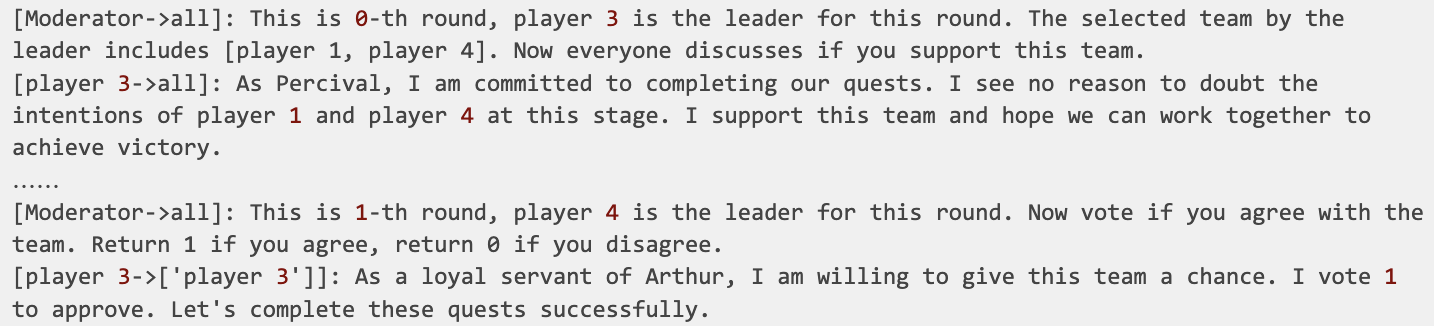 Experiment - Failures Example
One night Ultimate werewolf - Decision Mismatch
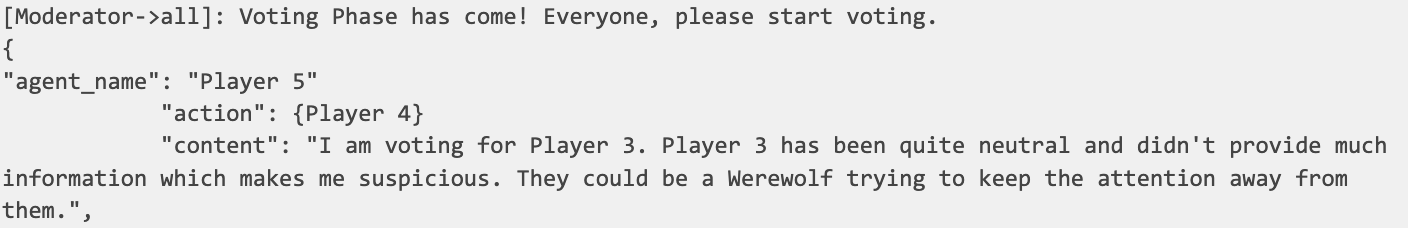 Experiment - Possibile Solution
To incorporate critical thinking and reflection mechanisms within LLMs
Designing context-specific CoT (Chain of Thought) questions
Incorporate dynamic information updates and knowledge correction mechanisms.
The utilization of in-context learning or fine-tuning techniques
Introducing reflection within the game's context or refining the opponent modeling strategies
Remark / Conclusion
In this work, we have several contributions:
This report investigates and analyzes the potential failures that can occur when LLMs act as agents in general sum games with imperfect information versus human norms.
We also demonstrate that the MA-LLMs may require additional development to reach human norms.
In addition, we propose the potential solutions to these summarized failures cases.
Thank you
Github Repo
Special thanks to our esteemed organizers:
🌟 Cooperative AI Foundation 
🌟 Apart Research 
For more details, please see our project on Github.
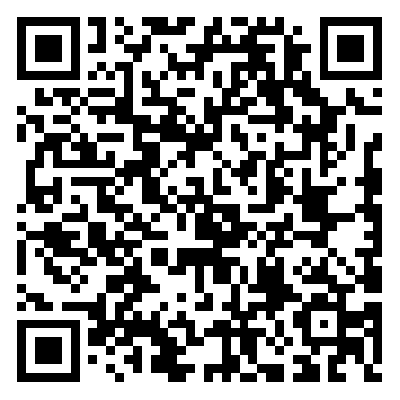 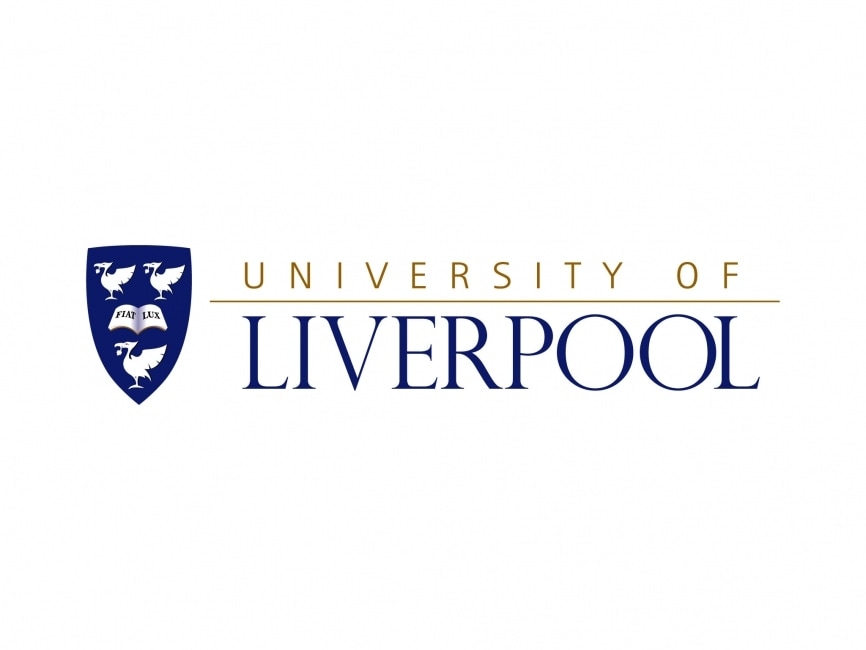 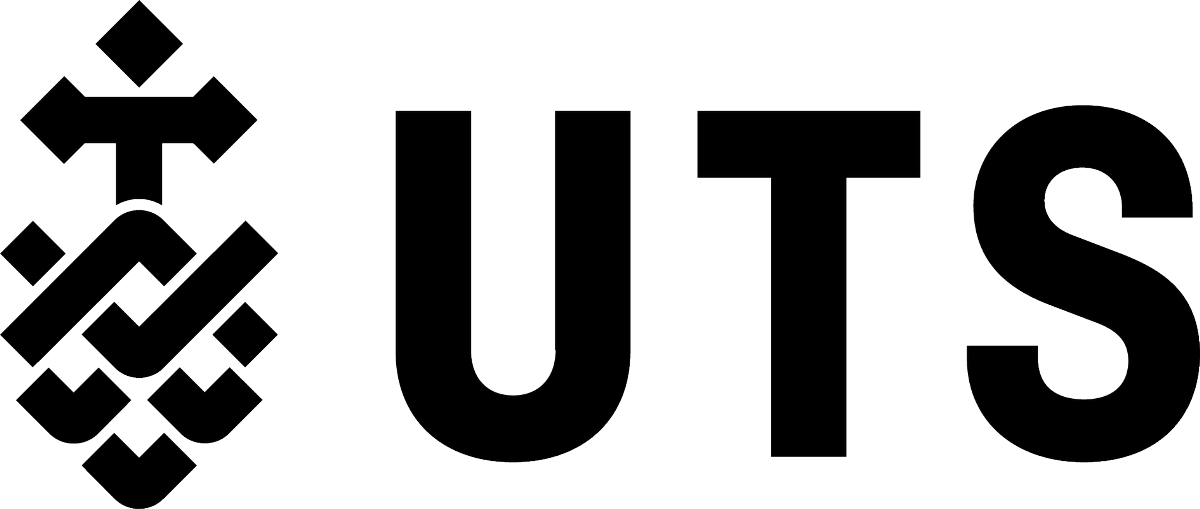 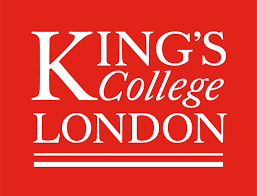